Ada Negri, lodigiana
Nasce il 3 febbraio 1870 a Lodi, in corso di Porta Cremonese 59 (oggi corso Roma 127) nella portineria di palazzo Cingia-Barni, dove lavora come custode la nonna materna; è la secondogenita di Vittoria Cornalba, tessitrice, e di Giuseppe Negri, vetturino. Nel 1871 il padre muore e Vittoria con Ada va ad abitare nella portineria, mentre il primogenito Annibale è costretto a vivere presso uno zio materno. Vittoria riesce a impiegarsi come operaia in un lanificio per tredici ore al giorno di lavoro.
Dopo il diploma alla Scuola Normale, nel 1887 inizia a insegnare a Codogno in un convitto femminile privato e nel marzo 1888 viene chiamata a Motta Visconti come supplente in una prima elementare maschile composta da centonove scolari; alloggia presso i panettieri del paese, la cui figlia Chiara diviene sua grande amica e verrà rievocata nel racconto La cacciatora. 
Il 3 marzo 1888 il «Fanfulla da Lodi» pubblica la sua prima poesia; ben presto iniziano a comparire suoi versi anche su altri periodici e nel marzo 1892 Treves pubblica la sua prima raccolta poetica, Fatalità, che ottiene un successo strepitoso, ma l’anno seguente viene messa all’Indice per il suo «spirito turbolento».  Il 5 novembre inizia ad insegnare nel corso preparatorio presso la Regia Scuola Normale «Gaetana Agnesi» di Milano.
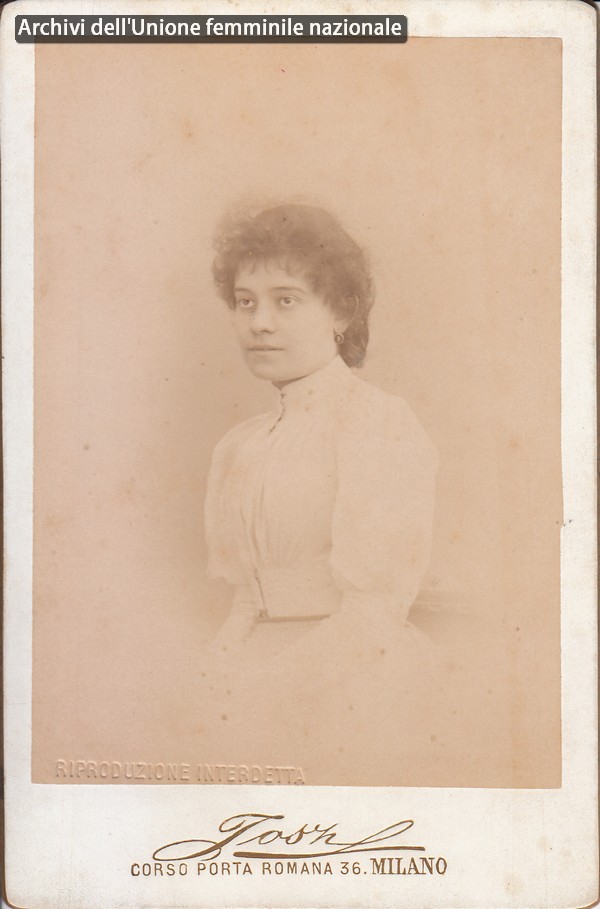 Ada Negri, lodigiana
Nel febbraio 1893 si fidanza con Ettore Patrizi, che il mese successivo si trasferisce a New York per dirigere il giornale «Italia» e non tornerà più. I due si scriveranno fino al 1896; dopo una lunga interruzione riprenderanno la corrispondenza tra il 1914 e il 1941. 
Nel 1894 si trasferisce a Milano con la madre per insegnare alla Scuola Normale Superiore femminile Carlo Tenca: inizia a frequentare personaggi di spicco del socialismo nascente, da Filippo Turati ad Anna Kuliscioff, da Benito Mussolini al futuro Premio Nobel Teodoro Moneta, e molti intellettuali progressisti come Ferdinando Fontana, Felice Cameroni, Eugenio Torelli Viollier, i coniugi Luigi ed Ersilia Majno.
Il 17 febbraio 1896 scrive l’ultima lettera al Patrizi e pochi giorni dopo accetta di sposare l’industriale biellese Giovanni Garlanda, che non aveva mai visto e che si era innamorato della sua poesia.
Il 20 settembre 1898 nasce la primogenita Bianca; nel 1900 la secondogenita Vittoria, che vive soltanto poche settimane. Con il marito torna a Milano, ma i rapporti fra i due si deteriorano sempre più, finché alla fine di marzo 1913, dopo la rottura definitiva, Ada decide di trasferirsi a Zurigo per seguire la figlia Bianca, iscritta dal padre in un collegio della città svizzera. Qui scriverà la maggior parte delle poesie di Esilio.
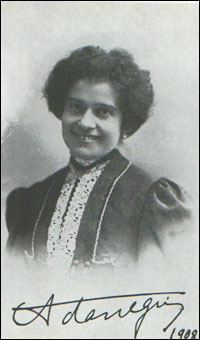 Ada Negri, lodigiana
Alla fine di marzo 1923 si reca in Sicilia in compagnia del sindaco di Capri Edwin Cerio che la invita poi sull’isola, dove si ferma fino a luglio: da questa felicissima esperienza nasce la raccolta I canti dell’isola (1924).
Il 6 giugno 1926 torna per l’ultima volta a Lodi in occasione della premiazione dei migliori alunni delle scuole medie della città; è candidata al Premio Nobel, che verrà però dato a Grazia Deledda. 
Il 14 novembre 1940 riceve la nomina ad Accademica d’Italia, prima e unica donna, succedendo al defunto Cesare Pascarella e battendo la concorrenza di Corrado Govoni.
A Milano si trasferisce presso la figlia Bianca, perché nel frattempo la sua casa era stata devastata dai bombardamenti. Qui muore l’11 gennaio 1945 per un attacco cardiaco. 
I funerali si svolgono il 12 gennaio nella chiesa di Santa Eufemia. L’8 febbraio viene sepolta nel Famedio del Cimitero Monumentale. Le sue spoglie saranno trasferite a Lodi, nell’amata chiesa di San Francesco, il 3 aprile 1976.
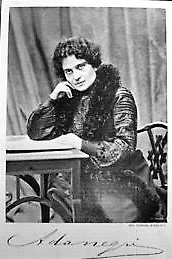 Ada Negri, lodigiana
Ada Negri pubblica tra il 1892 e il 1946 dieci raccolte poetiche e nove volumi di prose, con un successo crescente di pubblico e di critica. 
Quelle più importanti sono Fatalità (1892), Tempeste (1895), Maternità (1904), Dal profondo (1910), Esilio (1914), Il libro di Mara (1919) e I canti dell’isola (1924) per la poesia; Le solitarie (1917), Stella mattutina (1921) e Sorelle (1928) per la prosa.
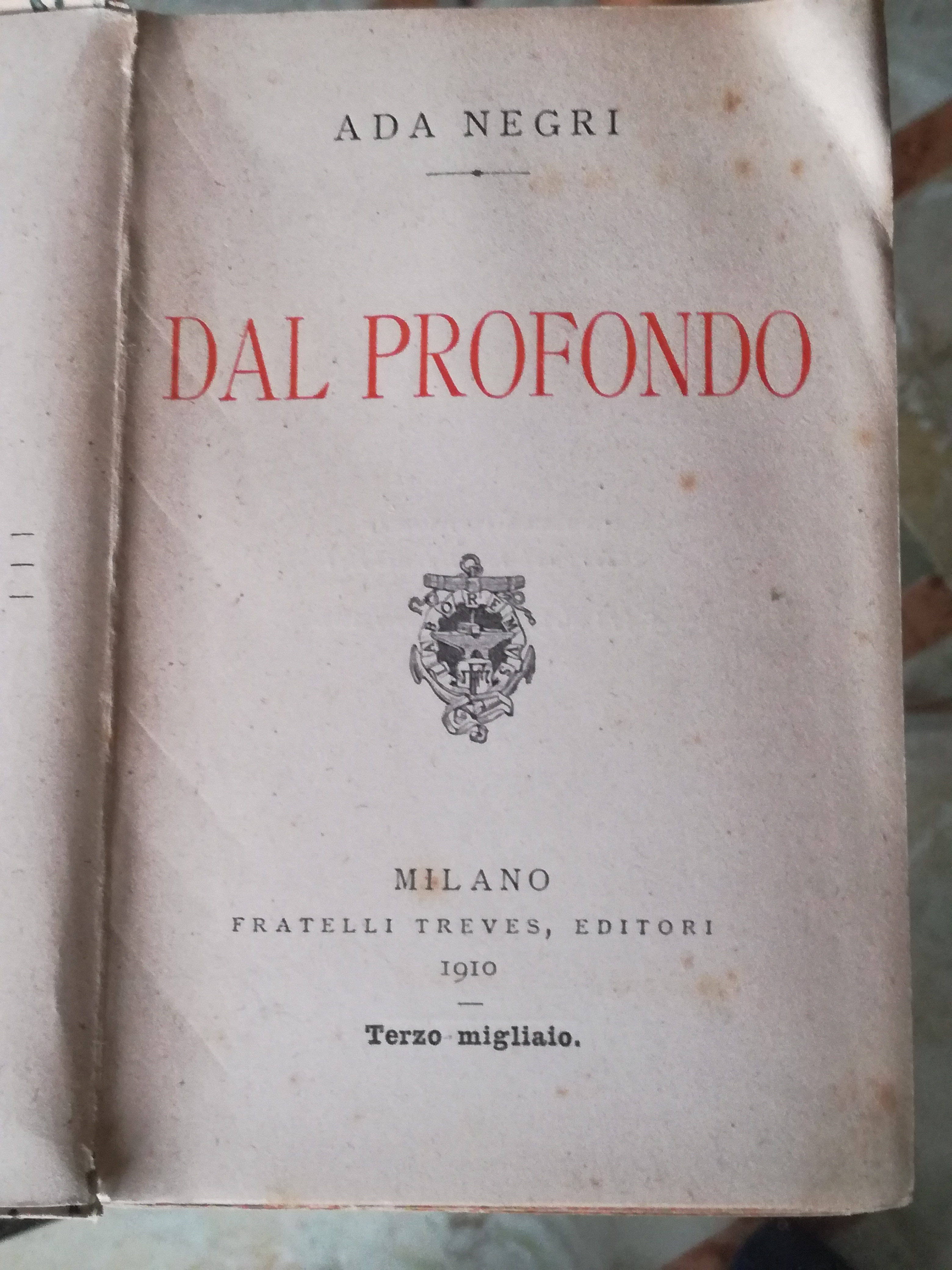 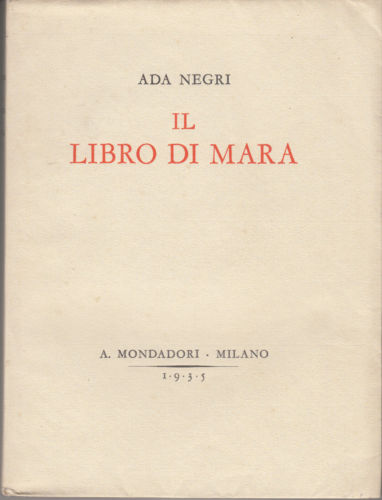 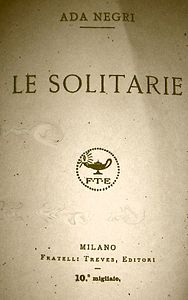 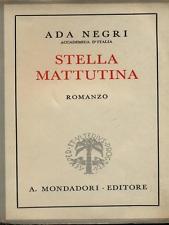 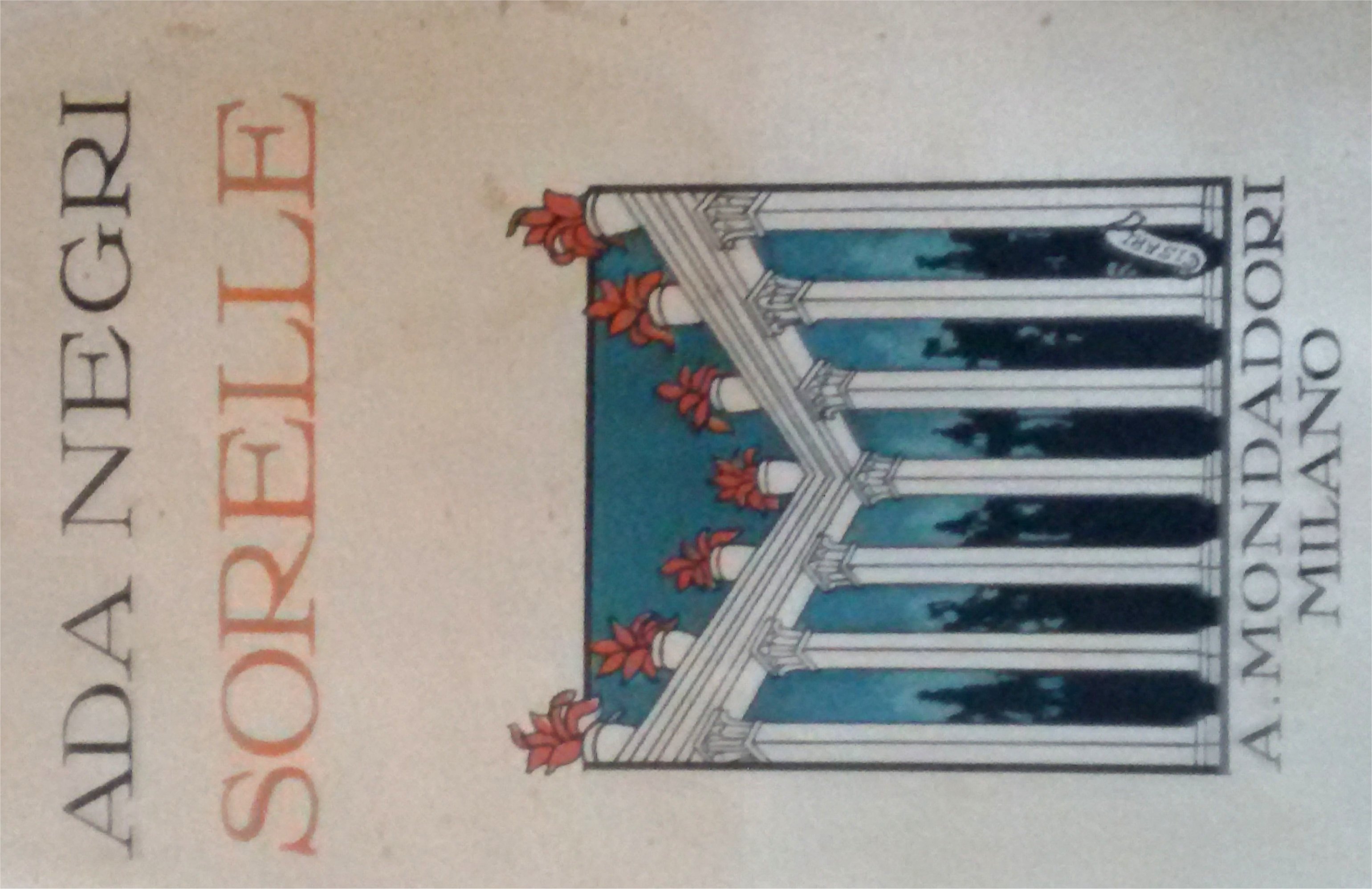 Ada Negri, lodigiana
da Fatalità

Senza nome
Io non ho nome. Io son la rozza figlia      
	dell’umida stamberga;    
plebe triste e dannata è mia famiglia,    
ma un’indomita fiamma in me s’alberga.    

Seguono i passi miei maligno un nano      
	e un angelo pregante.    
Galoppa il mio pensier per monte e piano,    
come Mazeppa sul caval fumante.    
Un enigma son io d’odio e d’amore,      
	di forza e di dolcezza;    
m’attira de l’abisso il tenebrore,    
mi commovo d’un bimbo alla carezza.    
[…]
Ada Negri, lodigiana
da Fatalità

Sfida
O grasso mondo di borghesi astuti    
di calcoli nudrito e di polpette,    
mondo di milionari ben pasciuti      
	e di bimbe civette;    
o mondo di clorotiche donnine    
che vanno a messa per guardar l’amante,    
o mondo d’adulterî e di rapine      
	e di speranze infrante;    
e sei tu dunque, tu, mondo bugiardo,    
che vuoi celarmi il sol de gl’ideali,    
e sei tu dunque, tu, pigmeo codardo.      
	che vuoi tarparmi l’ali?...
Tu strisci, io volo; tu sbadigli, io canto:    
tu menti e pungi e mordi, io ti disprezzo:    
dell’estro arride a me l’aurato incanto,      
	tu t’affondi nel lezzo.    
O grasso mondo d’oche e di serpenti,    
mondo vigliacco, che tu sia dannato!    
fiso lo sguardo ne gli astri fulgenti,      
	io movo incontro al fato;    
sitibonda di luce, inerme e sola,    
movo. E più tu ristai, scettico e gretto,    
più d’amor la fatidica parola      
	mi prorompe dal petto!...    
Va’, grasso mondo, va’ per l’aer perso    
di prostitute e di denari in traccia:    
io, con la frusta del bollente verso,      
	ti sferzo in su la faccia.
Ada Negri, lodigiana
da Tempeste

Non tornare
Non ritornar mai più. Resta oltre i mari,    
resta oltre i monti. Il nostro amor, l’ho ucciso.     
Troppo mi torturava.  E l’ho calpesto,      
	l’ho sfigurato in viso,    
l’ho morso, l’ho ridotto in cento brani,    
l’ho ucciso, ecco! Ora tace, finalmente.     
Tace. Più lento per le vene scorre      
	il sangue prepotente:    
posso dormir, la notte; e più non piango
te chiamando, affannosa. Oh, quanta calma!... 
Ne la penombra senza fine, senza      
	moto, riposa l’alma;    
e tesse, tesse le oblïose fila    
d’un sogno di rinuncia. Non tornare.
Io, cieca e fredda, voglio odiarti, come      
	ti seppi un giorno amare:
odiarti pe’ miei freschi anni fiorenti    
che immolai, dolorando, a te lontano;    
povera gioventù senza carezze,      
	sacrificata invano!...    
Ma nell’odio si soffre; ma si piange    
nell’odio.... ed io t’avrei sempre davanti    
anche imprecando a te. Non ho più forza      
	di lotta o di rimpianti;    
voglio silenzio un gran silenzio!... Fate    
tacer quel fioco gemito, là in fondo.    
C’è qualcuno che lagnasi, un nemico,      
	un malato, là in fondo:    
qualcuno oppresso da un immenso male,    
da un peso immenso a cui non può sfuggire;    
qualcuno che agonizza e chiede aiuto,
	e non vuole morire.
Ada Negri, lodigiana
da Maternità

Ritorno a Motta Visconti
Ella dintorno si guardò, tremando,    
e riconobbe la selvaggia e strana    
terra che a fiume si dirompe e frana    
entro l’acque, che fuggon mormorando.    
Il guado antico riconobbe e il prato    
e le foreste, azzurre in lontananza    
sotto il pallor de i cieli:    
e il passato di lotta e di speranza,    
il suo ribelle e splendido passato    
ricomparve, senz’ombra e senza veli. […]
E rivide la vergine ventenne    
con la fronte segnata dal destino    
sfiorar diritta il ripido cammino,    
baldo aquilotto da le ferme penne.    
La nuda stanza fulgida di larve    
rivide, e il letto da le insonnie piene    
di cantici irrompenti;    
ed il sangue gittato da le vene    
robuste, il sangue di veder le parve,    
ne la febbre de l’arte su gli ardenti    
ritmi a fiotti, a torrenti    
gittato. E i versi andarono pel mondo,    
da la potenza del dolor sospinti;    
e parvero campane    
a martello; e le case senza pane    
e senza fuoco e la miseria inane    
dissero, e l’agonie torve de i vinti.    […]
Ada Negri, lodigiana
da Maternità

Sette maggio 1898
    
Ho quell’ore ne l’anima inchiodate:    
la via deserta, sotto un ciel di piombo:    
ad un tratto, da lungi, un sordo rombo    
di folla, e un grandinar di fucilate.
  
Porte e finestre in un balen serrate    
lugubremente - poi silenzio. Il rombo    
già s’avvicina, sotto il ciel di piombo:    
colpi, fischi di palle, urli, sassate.
 
Fin ch’io vivrò mi resterà ne l’ossa    
quell’angoscia, quel soffio d’agonia    
su gente inerme del suo sangue rossa;
  
e vedrò quel fanciul, senza soccorso    
morente un bimbo!... in mezzo de la via,    
china e intenta su lui come un rimorso.
Ada Negri, lodigiana
da Dal profondo

Aquila reale
    T’ho vista ieri, irta ferrigna immobile    
dietro le sbarre d’una vasta gabbia.    
Non guardavi già tu la gente piccola    
che ti guardava. Ferma sugli artigli    
d’acciaio, gli occhi disperati al torbido    
cielo volgevi, al cielo!... Uno scenario    
t’hanno fatto di rocce, per illuderti:    
perché tu creda ancor d’essere in patria,    
fra pietrami di grotte e di valanghe,    
fra protervie di rupi e di ciclopici    
templi, sospesi in vetta a’ precipizii,    
in faccia al vento che a procella sibila. 
Ma non t’illudi tu. Vedi le sbarre,    
sai che è finita. Io voglio ora una storia    
dirti d’uomini saggi, che le proprie    
mani a foggiar la propria gabbia adoprano,    
d’oro o di ferro - quasi sempre d’oro:
e bene assai la temprano e la rendono    
inaccessa, e là dentro si rinserrano,    
e si lamentan poi d’essere in carcere,    
guardando il mondo co’ tuoi occhi d’odio    
vano e di vana disperazïone.    
Tu almeno, tu fosti ghermita al laccio,    
fosti ferita, tu, nella battaglia    
feroce, prima d’esser come un cencio    
ignobile fra mano al tuo nemico.    
E stai senza speranza e senza gemito    
vile; e chi passa ti può creder morta    
o sculta in bronzo, così immota e diaccia    
t’irrigidisci, chiusa in un disdegno    
indomito per tutto che non sia    
l’ebbrezza della libertà perduta.    
E, se tu comprendessi, con un colpo    
di rostro lacerar vorresti il volto    
di chi t’offende con la sua pietà.
Ada Negri, lodigiana
da Il libro di Mara
Il risveglio
Quando il canto del gallo segò il cielo, ed ella ancor nel sonno a te sorrise, o amato.

L’uno dall’altro nasceste allora, in purità di corpo, in purità di spirito.

O voi beati, non espressi da grembo di madre, ma dalla meraviglia del vostro amore!

E vi levaste con atti limpidi, ed il primo mattino del mondo con voi si levò.

E nuovi furono agli occhi vostri i rosei cirri del cielo specchiati nei fiori dei peschi,

nuova l’erba intrisa di guazza, fresca alle mani come un lavacro,

divina in voi la dolcezza di scoprirvi un nell’altro presenti e viventi,

con anima per amare,

labbra per baciare,

voce per benedire.
Ada Negri, lodigiana
da Il libro di Mara
Domani
Domani è aprile, e tu verrai per condurmi incontro all'ultima primavera.

Donde verrai, come verrai, non so; ma senza soffrire potrò rivederti.

Soave sarà nella tua la mia mano, soave il mio passo al tuo fianco.

Occhi d'infanzia i nostri, a specchio innocente del novo miracolo verde.

Andremo per orti e frutteti, a capo scoperto nel sole, senza far male ai santi germogli.

In punta di piedi, per tèma si stacchin dai rami le rosee farfalle dei pèschi,

e trepidi e senza respiro, per non turbar pur con l'aria i fiori dell'ultimo sogno.

E di quello che fu della carne, nulla verrà ricordato.

E di quello che fu del dolore, nulla verrà ricordato.

E quel che è della vita eterna farà pieno di canti il silenzio.

Non io tua, non tu mio: dello spazio: radendo la terra con ali invisibili,

sempre più lievi nell'aria, sempre più immersi nel cielo,

fino a quando la notte ci assuma ai suoi vasti sepolcri di stelle.
Ada Negri, lodigiana
da I canti dell’isola
Corale notturno
Quando sarò sepolta nel paese di mia madre,

là dove la bruma confonde i fertili solchi terrestri coi solchi del cielo,

le rane ed i rospi dei fossi mi canteranno la nenia notturna.

Dagli acquitrini melmosi, filtrando fra il bianco umidor della luna,

in soavi cadenze di flauti, in tremolii lunghi di pianto sciogliendomi il cuore,

blandiranno il mio sogno, custodi della perenne malinconia.

Malinconia della patria, con sapore di terra bagnata e di grano maturo,

con quieto pudore di case ove accendon le madri pei figli la lampada al desco,

con fumo di tetti, ansare di fabbriche, radici dei vivi e dei morti,

a me verrà, con me dormirà, portata da canti di rane e di rospi,

quando sarò sepolta nel paese di mia madre.
Ada Negri, lodigiana
da La cacciatora
Di che colore erano gli occhi della Cacciatora? Non riesco, per quanto mi ci è sforzi, a ricordarmene. 
Forse, grigi. Piccoli, certo, e vaghi: non mai risolutamente fermi su una persona o una cosa: tanto da far pensare come mai ella potesse avere, cacciando, così giusta mira.
Altro, di quegli occhi, non so più; mentre invece, dopo tant'anni, ho vivissima nella memoria la figura di lei. Sembrava alta, più che non fosse in realtà: era larga di spalle e di torace, forte nei fianchi e nelle gambe, ben presa nel costume maschile di velluto a coste color verde bottiglia o marrone scuro, e sotto il cappellaccio di feltro a larghe tese. Sempre in stivaloni: il fucile ad armacollo lo portava per abitudine, anche quando non andava a caccia, ma semplicemente a passeggio per la campagna.
In quell'arnese, il suo volto era il volto d'una vera donna: roseo, pienotto, di linee regolari, ma non molto accentuate. Piccoli denti d'un bianco fragile, quasi azzurro, mostrava nel sorriso, che però si fermava sempre a mezzo, lasciando ignorare parte della dentatura e dell'anima: sorriso di persona che deve nascondere, o difendere, di sé, qualche cosa. 
Può darsi che si chiamasse, o, meglio, si facesse chiamare Eddie: Eddie senz'altro. Ma può anche darsi che il suo vero nome io l'abbia, attraverso il tempo, dimenticato, come ho dimenticato il colore de' suoi occhi. Del resto, che importa? Eddie: va benissimo.       %
Ada Negri, lodigiana
Nessuno poteva dire donde venisse, in modo preciso. Dall'America: ecco tutto. Da San Francisco, affermava qualcuno che pretendeva di saperla più lunga degli altri. Ricchissima, dicevano; ma era poi vero? Proprio ricca a milioni, da vera americana del Nord? In paese s'accontentava di tre o quattro stanzacce ammobiliate Dio sa come, dove ella aveva buttato qualche tappeto, qualche cuscino, e appeso alle pareti ogni sorta d'armi. Una vecchia del vicinato le faceva la pulizia della casa, e quel poco mangiare del mezzogiorno: la sera prendeva il tè con tartine preparate da lei stessa, oppure cenava a trattoria, in Besate all'insegna dello Scorpione, in Motta Visconti da Carlin Gidu, che aveva la pancia più enorme e il vinello più frizzante del paese. 
Per l'appunto abitava a mezza strada, fra Besate e la Motta. La si trovava sempre in giro per le campagne. Tutti i monelli dei dintorni la conoscevano. Scòrtala da lontano, le si precipitavano incontro con fioretti di campo, lumache, erbe medicinali o frutti: i tasconi della vasta giacca erano inesauribilmente gonfi di cioccolatini e biscotti, per loro. Entrava nelle fattorie, nelle botteghe, nelle case coloniche: coi massari s'intratteneva di semine, di raccolti, di bestie, di traffici: con le donne, d'ogni cosa che riguardasse la casa, i bimbi, le malattie, le fatiche giornaliere. Il suo italiano non aveva che lievissime cadenze esotiche; non solo; ma ella aveva imparato le sincopi, i dittonghi, i mali suoni del dialetto di quei paesi. Generosa: pronta sempre a tirar fuori il soldo, o la lira, un foglio da dieci e da cinquanta, a seconda dei casi. Fra quella povera gente, barcaioli, spaccalegna, contadini, rivenduglioli, ragazze di filanda, la singolarità del suo vestire e del suo modo di vivere non aveva fatto impressione che sulle prime: ben presto più nessuno se ne stupì.        %
Ada Negri, lodigiana
La Cacciatora partì dalla Motta, alcuni anni più tardi; e morì in mare, durante la traversata da Genova a New York.
Io avevo, già prima di lei, lasciato il paese. Leggevo il mio nome sul frontespizio d'un volumetto di versi, nelle librerie della grande città; e nelle colonne dei giornali, fra punti esclamativi e punti interrogativi. Quella era la fama: e mi pareva bella, allora. Non ne sapevo ancor misurare la conseguenza più tremenda: la perdita di quanto in me era gioiosamente spontaneo, e della libertà. Mille volte più libera di me Nanetta dei Rissi, contadina-cantastorie e mondatrice di riso alla Motta. Ma se mi avessero riofferta quella libertà, l'avrei rifiutata: non avrei più saputo che farmene, poiché ero divenuta un'altra.
Quante volte nella vita mi sono scoperta a essere un'altra? Pure, se avvicino nel ricordo tutte le donne ch’io sono stata, un solo è il loro volto, un solo il loro cuore.
M’ero quasi scordata della Cacciatora. Una lettera di Caterina Domprè mi diede la nuova della sua partenza per l'America, più volte protratta per uno di quegli oscuri presentimenti che hanno sempre ragione; e dell'improvvisa sua morte. Era spirata sul ponte della nave, in pochi minuti, di paralisi cardiaca. Non l'aveva mai detto a nessuno, ch’era malata di cuore.
Morta sola, lontana dal proprio paese, lontana da quello dove s'era illusa di evadere da sé medesima. Nell'acqua era stato calato il suo corpo: dall'acqua era stato inghiottito: mai avrebbe riposato in una vera tomba, col suo vero nome inciso sulla lapide. D'altronde, chi siamo noi? E chi, se non Dio, può conoscerci, giudicarci, chiamarci col nostro vero nome?
Ogni volta che la ricordo, torno a sentire il tintinnio delle perle di vetro, sfilate dal mio collo all'urto delle sue mani, e cadute a infrangersi.
Ada Negri, lodigiana
Casa di Madre Cabrini
Cielo senza nubi, sole senz'ombre, campi nudi dalle zolle lucenti, smosse dagli aratri che preparano la semina del granturco: file di pioppi spogli eppur biondi nel sole, come altissime spighe. Il color fulvo che ravviva ogni cosa ha per solo contrasto il verde intenso del frumento alto una spanna, e l'azzurro del cielo; ma brividi d'oro corrono anche nell'azzurro e nel verde. Promessa di primavera: gioia e pace nella mia terra, oggi ch'io vado a salutare Madre Cabrini nella casa dove nacque in sant'Angelo Lodigiano. La mia terra? È superbia chiamarla così. Io non sono altro che una figlia della terra di Madre Cabrini: se pur qualcosa avessi fatto di bene, men che nulla sarebbe in confronto all'ultima delle sue Missionarie.
[…]
Fare, delle grevi e affaticanti cose del mondo, sostanza fluida e libera per opere tutte di Dio, fu la vera santità di Madre Cabrini. Ella seppe dare ali alla terra. E questa bassa pianura lodigiana che guardo oggi vivere nel presentimento della primavera, sembra manifestare in ogni atomo un'inquietudine di volo, nell'allegrezza d'aver dato i natali alla Beata. Dono di grazia, essere la sua terra d’origine: tutta ormai a sua somiglianza, per il miracolo di trasfigurazione che solo avviene nei luoghi dove nascono i santi.
Ada Negri, lodigiana
FINE